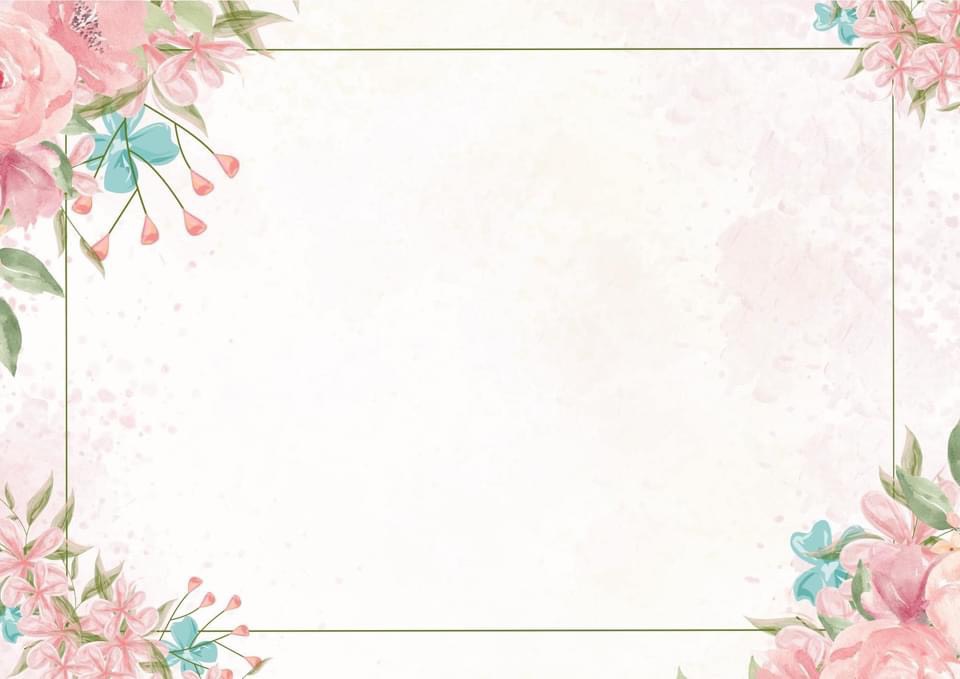 KẾ HOẠCH BÀI DẠY TIẾNG VIỆT
CÁCH DẪN TRỰC TIẾP, CÁCH DẪN GIÁN TIẾP 
VÀ VIỆC SỬ DỤNG DẤU CÂU
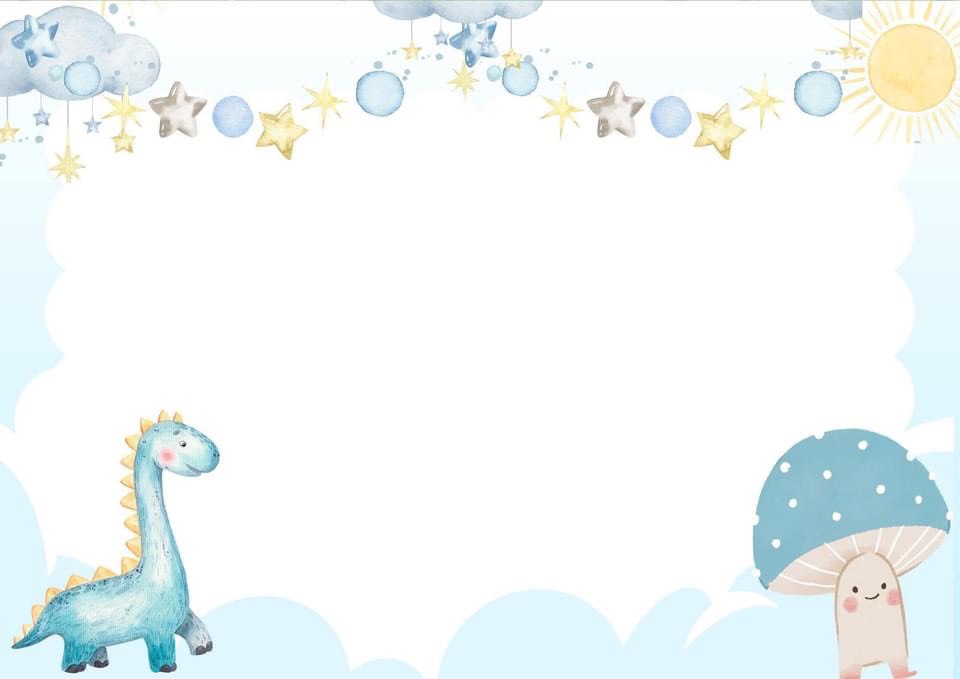 ĐỌC NGỮ LIỆU SAU VÀ TRẢ LỜI CÂU HỎI:

(1) Ông bà ta có câu: “Có công mài sắt, có ngày nên kim”.
(2) Người xưa bảo chúng ta rằng có công mài sắt có ngày nên kim.
So sánh bộ phận in đậm của hai câu trên (về nội dung và hình thức).
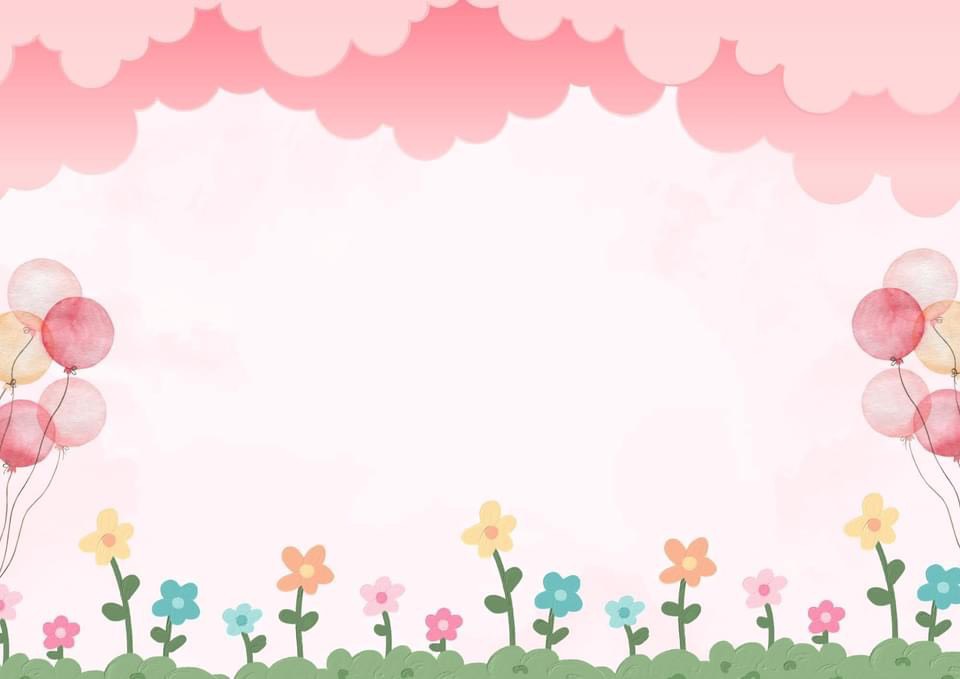 CÁCH DẪN TRỰC TIẾP, CÁCH DẪN GIÁN TIẾP  VÀ VIỆC SỬ DỤNG DẤU CÂU
I. TRI THỨC TIẾNG VIỆT
CÁCH DẪN TRỰC TIẾP, CÁCH DẪN GIÁN TIẾP  VÀ VIỆC SỬ DỤNG DẤU CÂU
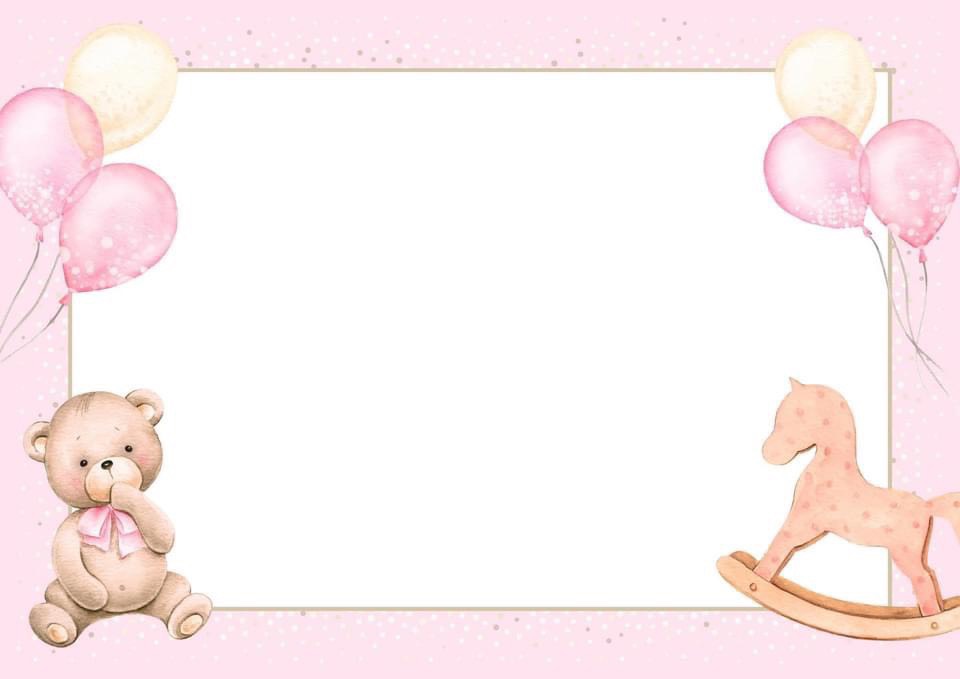 CÁCH DẪN TRỰC TIẾP, CÁCH DẪN GIÁN TIẾP  VÀ VIỆC SỬ DỤNG DẤU CÂU
PHIẾU HỌC TẬP SỐ 2: TÌM HIỂU VỀ VIỆC DẪN TRỰC TIẾP VÀ CÁCH DẪN GIÁN TIẾP
CÁCH DẪN TRỰC TIẾP, CÁCH DẪN GIÁN TIẾP  VÀ VIỆC SỬ DỤNG DẤU CÂU
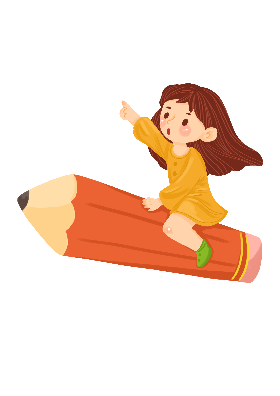 I. TRI THỨC TIẾNG VIỆT
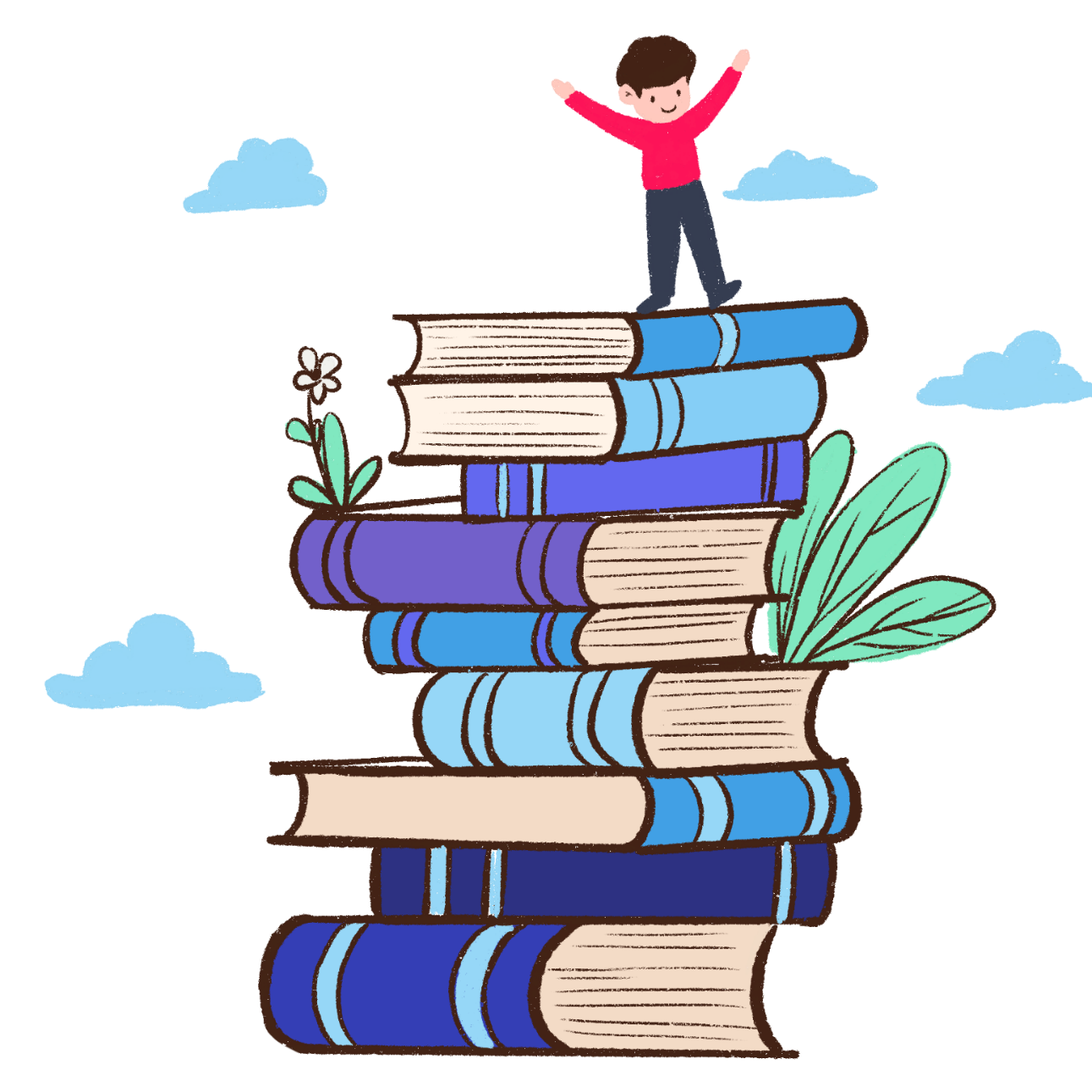 1. Khái niệm:
- Dẫn trực tiếp: Là việc nhắc lại nguyên văn lời nói, suy nghĩ của nhân vật hay một người nào đó.
- Dẫn gián tiếp: Là việc thuật lại lời nói hay nêu lại ý nghĩ của người hoặc nhân vật khác. 
2.  Đặc điểm:
- Lời dẫn trực tiếp thường được đặt trong dấu ngoặc kép.
- Lời dẫn gián tiếp thường sẽ có những điều chỉnh thích hợp ở trong đoạn văn và chúng không đặt bên trong dấu ngoặc kép.
BT nhanh: Tìm sự khác nhau trong cách dẫn lời nói của nhân vật trong hai ví dụ sau:
a. Thành xem trăn trở, tự nhủ: “Phải chăng bức vẽ này chỉ cho ta chỗ bắt dế?”.
b. Đoạn “Rồi nàng tắm gội chay sạch, ra bến Hoàng Giang, ngửa mặt lên trời mà than rằng: Kẻ bạc mệnh này, ...”.
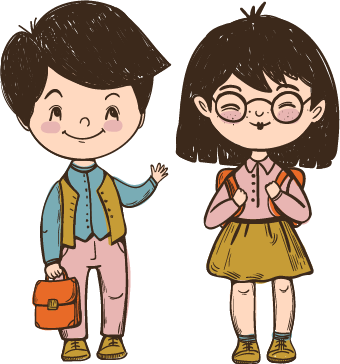 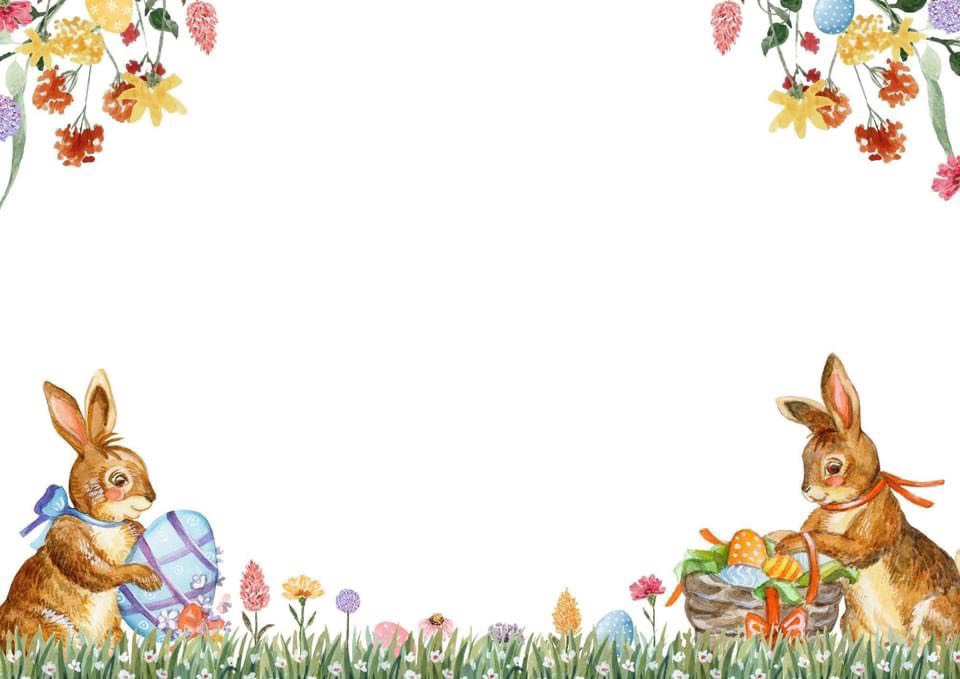 Định hướng trả lời:
a. Lời dẫn trực tiếp thuật lại suy nghĩ của nhân vật: “Phải chăng bức vẽ này chỉ cho ta chỗ bắt dế?”.
b. Lời dẫn trực tiếp thuật lại lời nói của nhân vật: Kẻ bạc mệnh này, ...
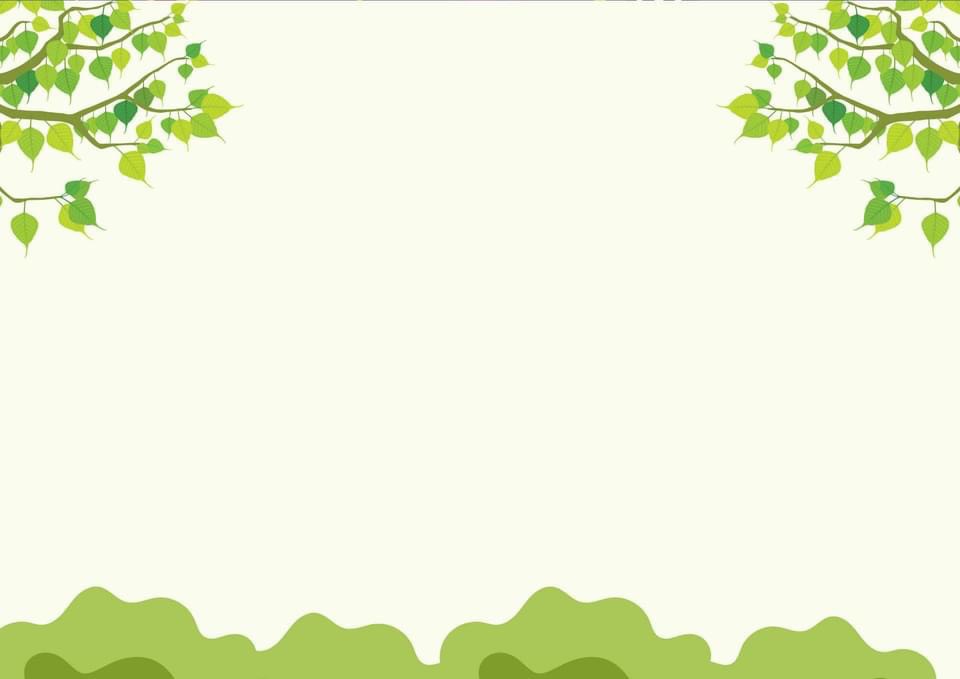 II. LUYỆN TẬP
Bài tập 1: 
– Lời dẫn: Nuôi vật hèn kém cuối cùng cũng vô dụng, chi bằng đem chọi lấy một tiếng cười.
– Cách dẫn: Dùng dấu hai chấm và dấu ngoặc kép nhắc lại nguyên văn ý nghĩ của nhân vật Thành.
Bài tập 2:
a. 5 lần. Trong 5 lần cụm từ “cụ lớn” được sử dụng trong lời thoại của ông Giuốc-đanh, có 3 lần là lời dẫn trực tiếp được đặt trong dấu ngoặc kép và 2 lần là lời dẫn gián tiếp. (Ông Giuốc-đanh – “Cụ lớn”, ồ, ồ, cụ lớn! Chú mày thong thả tí đã. Cái tiếng “cụ lớn” đáng thưởng lắm. “Cụ lớn” không phải là một tiếng tầm thường đâu nhé. Này, cụ lớn thưởng cho các chú đây).
b. Cách ông Giuốc-đanh sử dụng cụm từ cụ lớn lặp đi lặp lại thể hiện ông ta rất thích thú, hài lòng khi được thợ phụ gọi mình như vậy; qua đó cho thấy nét tính cách "trưởng giả học làm sang" của ông ta.
c. Đoạn văn sau dùng cách dẫn trực tiếp thứ hai: Biết ông Giuốc-đanh là "trưởng giả học làm sang", gã thợ phụ bèn nghĩ cách dùng lời nịnh nọt ngọt ngào để vòi tiền ông ta:
– Bẩm cụ lớn, anh em chúng tôi đội ơn cụ lớn lắm lắm.
Nghe vậy, ông Giuốc-đanh vô cùng đắc ý. Ông thốt lên:
– “Cụ lớn”, ồ, ồ, cụ lớn! Chú mày thong thả tí đã. Cái tiếng “cụ lớn” đáng thưởng lắm. “Cụ lớn” không phải là một tiếng tầm thường đâu nhé. Này, cụ lớn thưởng cho các chú đây.
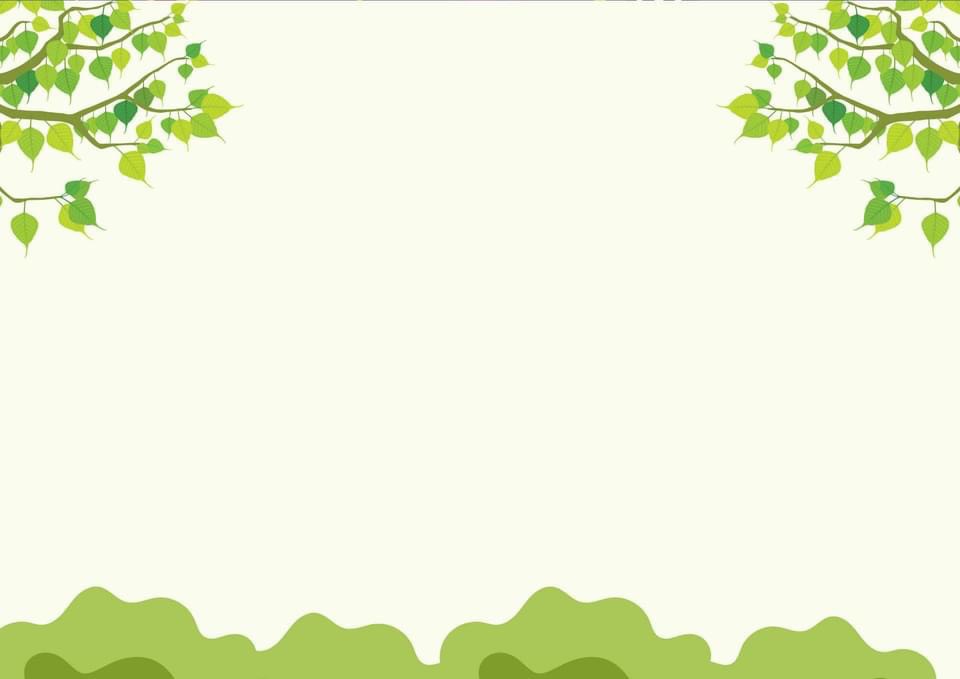 II. LUYỆN TẬP
Bài tập 3:
a. Lời nói của nhân vật Vũ Nương trong đoạn trích được Nguyễn Dữ sử dụng cách dẫn trực tiếp bằng dấu hai chấm và đặt lời nói của lời nói của Vũ Nương sau gạch đầu dòng. 
b. Theo cách dẫn gián tiếp, lời nói của nhân vật Vũ Nương có thể được thuật lại như sau: Chàng bèn theo lời, lập một đàn tràng ba ngày đêm ở bến Hoàng Giang. Rồi quả thấy Vũ Nương ngồi trên một chiếc kiệu hoa đứng ở giữa dòng, theo sau có đến năm mươi chiếc xe cờ tán, võng lọng, rực rỡ đầy sông, lúc ẩn, lúc hiện.
Chàng vội gọi, nhưng nàng vẫn ở giữa dòng mà nói vọng vào. Vũ Nương nói cho Trương Sinh biết rằng nàng đã thề sống chết không bỏ Linh Phi, rằng rất đa tạ chàng nhưng nàng chẳng trở về nhân gian được nữa.
Rồi trong chốc lát, bóng nàng loang loáng mờ nhạt dần mà biến đi mất.
c. Điểm khác biệt giữa lời nói của nhân vật Vũ Nương trong đoạn trích trên và phần thuật lại của HS: một bên là lời dẫn cách dẫn trực tiếp; một bên là lời dẫn cách dẫn gián tiếp.
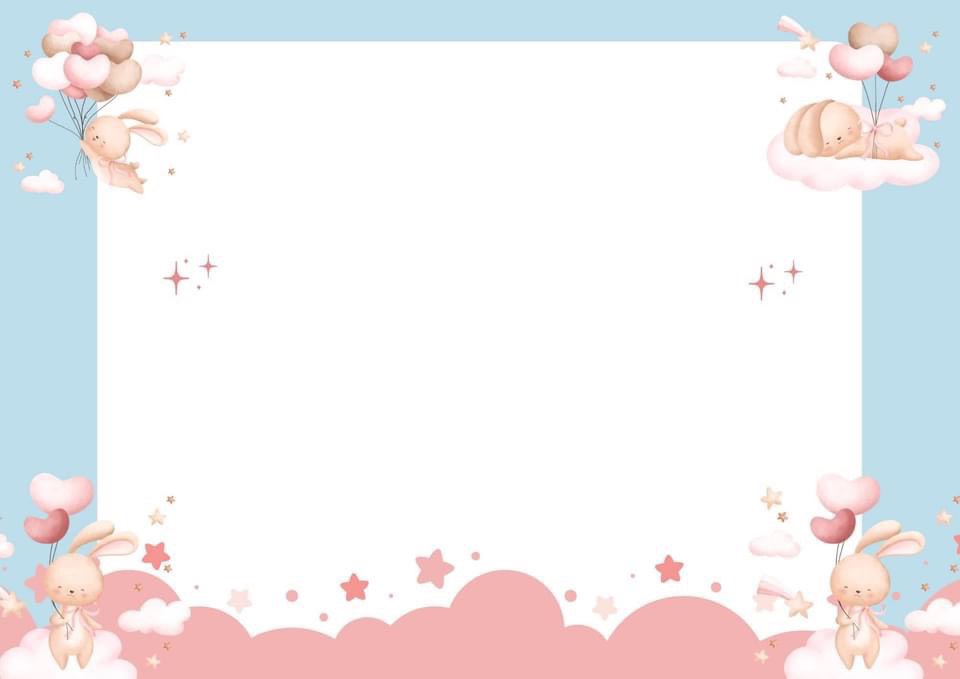 III. VẬN DỤNG
(1) Tìm trong bài thơ có lời dẫn trực tiếp.
* Gợi ý: (1) Đoạn thơ: 
“Vẫn vững lòng bà dặn cháu đinh ninh:
- Bố ở chiến khu bố còn việc bố
Mày có viết thư chớ kể này kể nọ
Cứ bảo nhà vẫn được bình yên”
                  (Bếp lửa, Bằng Việt)
 Lời dẫn trực tiếp (thấy được đức hy sinh của người bà).
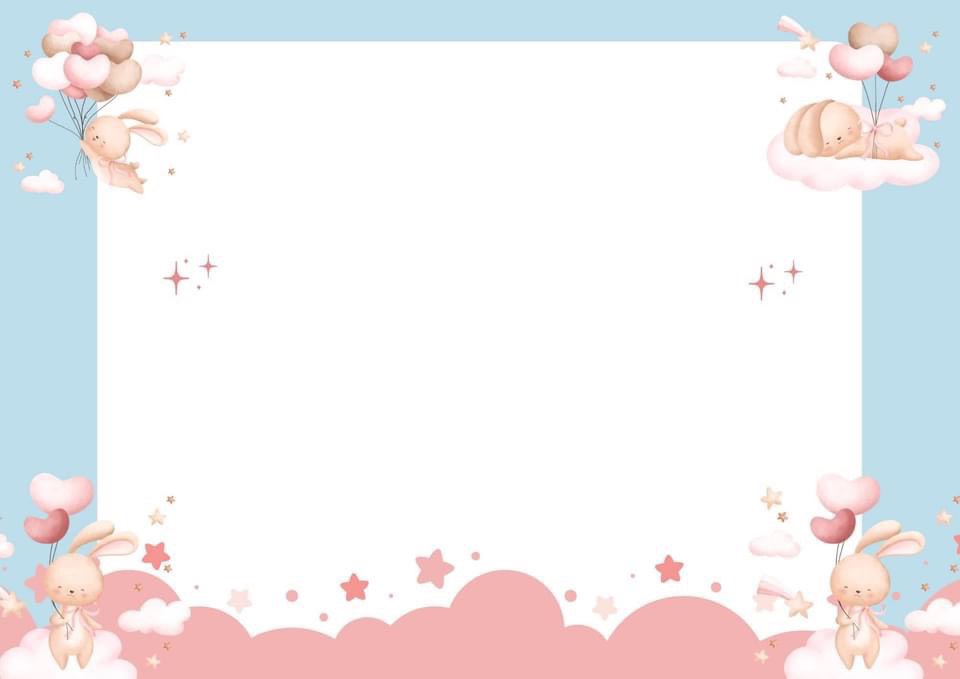 III. VẬN DỤNG
(2) Xây dựng đoạn thoại có lời dẫn, phân loại.
BẢNG KIỂM
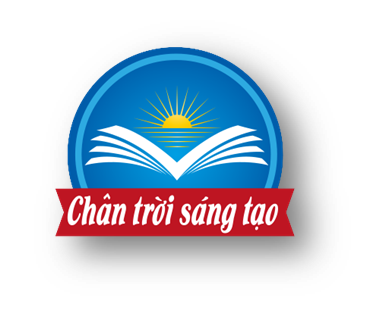 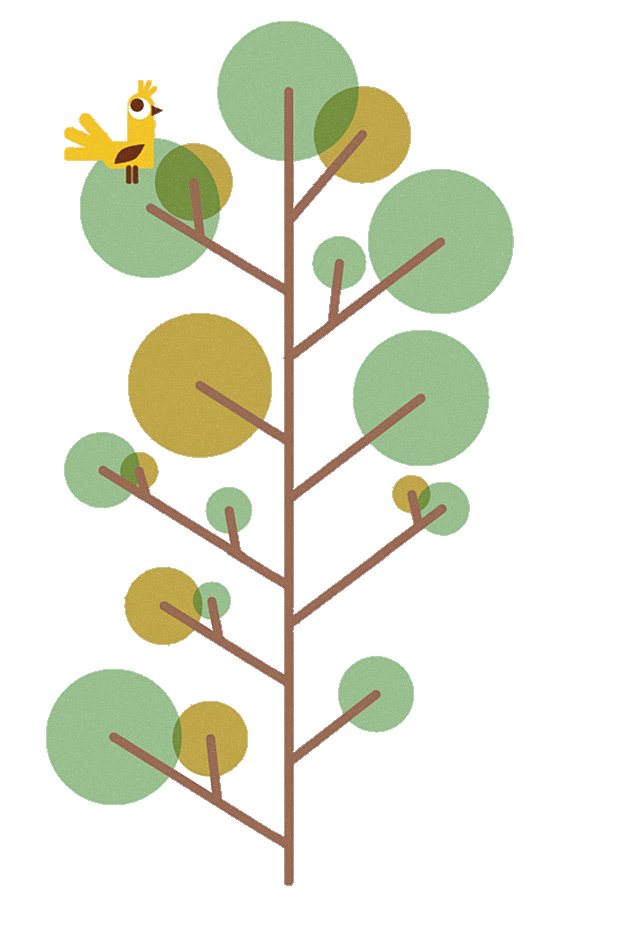 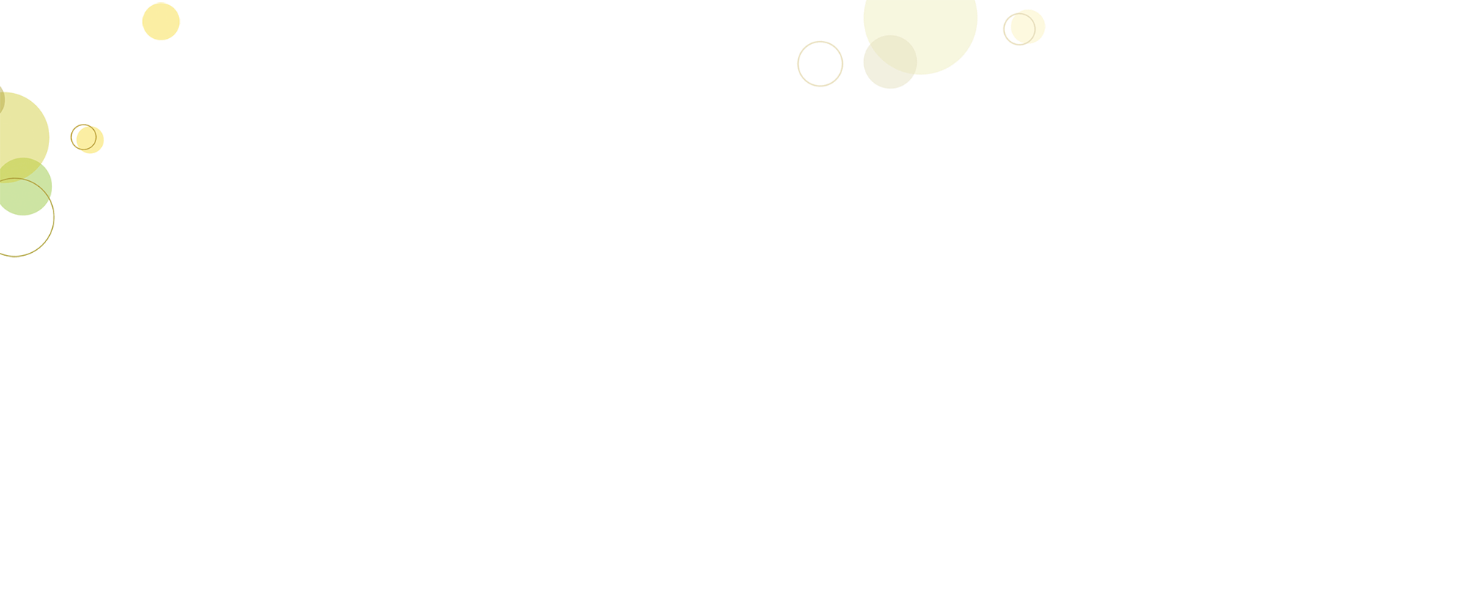 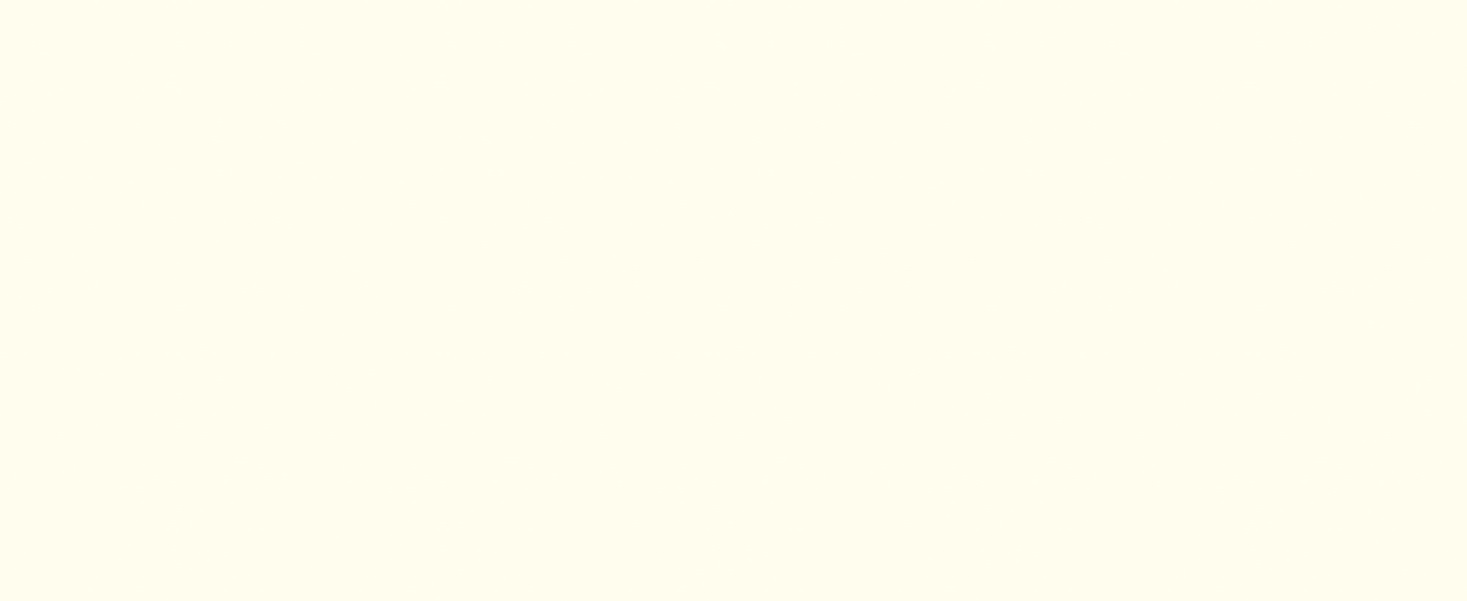 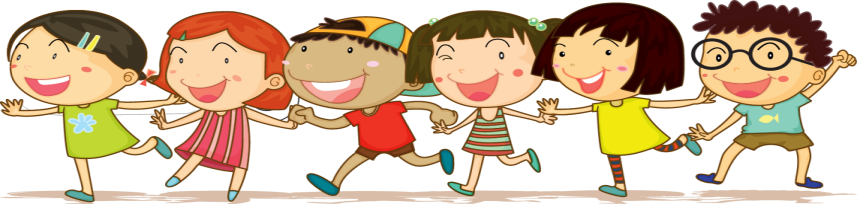 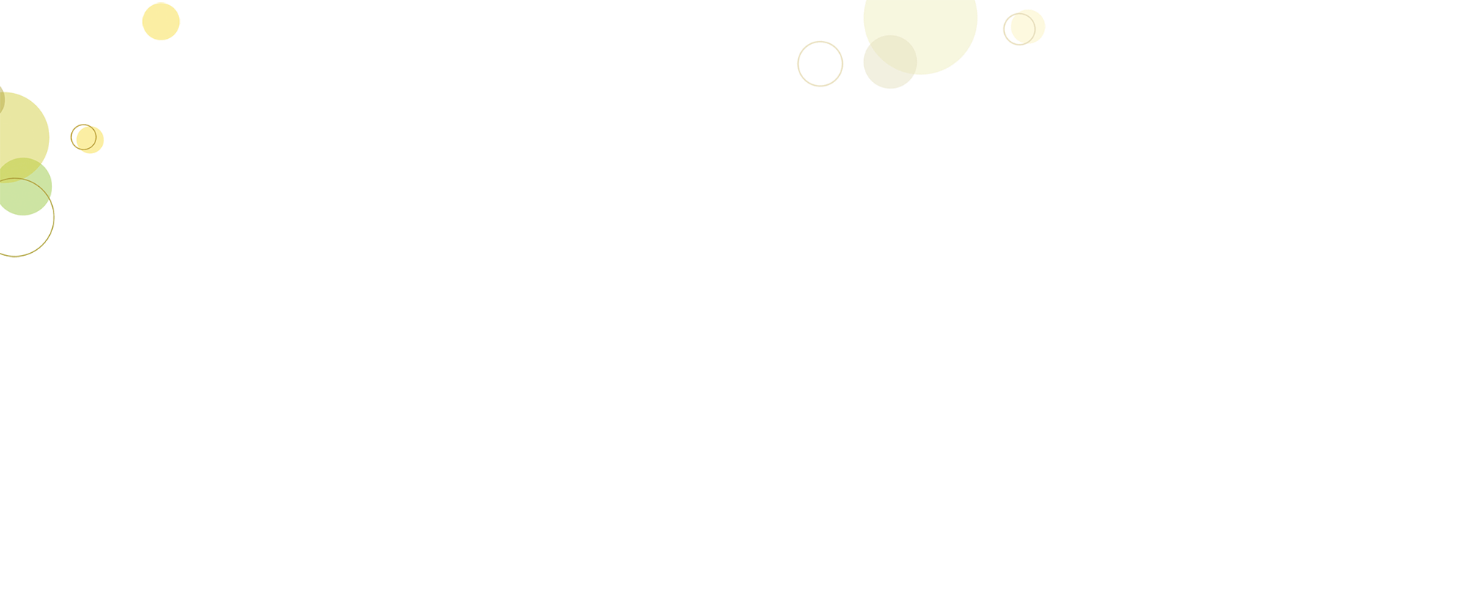 KÍNH CHÚC
SỨC KHỎE QUÝ THẦY CÔ
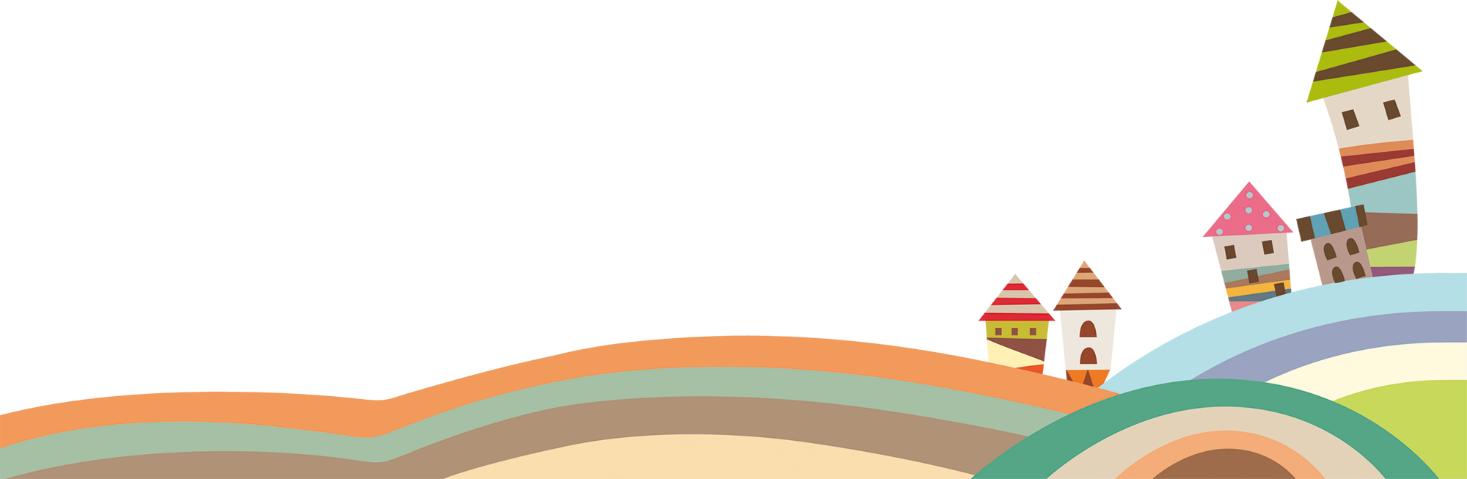 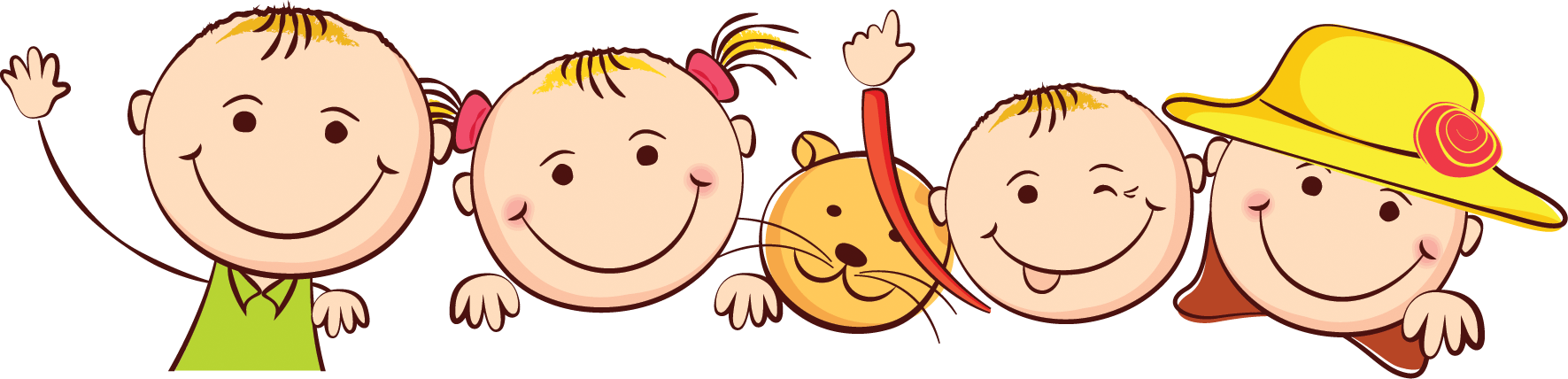